数据库基础与应用
——Access案例教程
第9章 数据库语言SQL
1
SQL特点
9.1.1 数据库语言SQL
9.1.2 SQL特点
2
SQL数据定义
9.2.1 SQL模式的创建和撤销
9.2.2 SQL的基本数据类型
9.2.3基本的表的创建和撤销
9.2.4索引的创建和撤销
3
SQL数据查询
9.3.1 SELECT基本句型
9.3.2 SELECT语句的使用技术
9.3.3 SELECT语句完整的结构
9.3.4 数据查询的改进写法
9.3.5 嵌套查询的改进写法
9.3.6 基本表的连接操作
4
SQL数据更新
9.4.1数据插入 
9.4.2 数据删除
9.4.3 数据修改
3
5
视图的定义及操作
9.5.1 视图的创建和撤销
9.5.2 对视图的操作
6
嵌入式SQL
9.6.1 嵌入式SQL的实现方式
9.6.2 嵌入式SQL的使用规定
9.6.3 SQL的集合处理方式的主语言
          单记录处理方式之间的协调
9.6.4嵌入式SQL的使用技术
4
第9章  数据库语言SQL
SQL（Structured Query Language）是一种结构化查询语言。
通常核心SQL主要有四个部分：
（1）数据定义语言，即SQL DDL，用于定义SQL模式、基本表、视图、索引等结构；
（2）数据操纵语言，即SQL DML，数据操纵分成数据查询和数据更新两类，而数据更新又分为插入、删除和修改三种操作；
（3）嵌入式SQL语言的使用规定，这一部分内容涉及到SQL语句嵌入在主语言程序中的规则；
（4）数据库控制语言，即SQL DCL，这一部分包括对基本表和视图的授权、完整性规则的描述、事务控制等内容。
返回
5
9.1 SQL特点
SQL具有如下特点：
（1）SQL具有十分灵活和强大的查询功能，其SELECT语句能完成相当复杂的查询操作，包括各种关系代数操作、统计、排序等操作；
（2）SQL不是一个应用开发语言，它只提供对数据库的操作功能，不能完成屏幕控制、菜单管理、报表生成等功能，但SQL既可作为交互式语言独立使用，也可作为子语言嵌入在主语言中使用，成为应用开发语言的一部分；
（3）SQL是国际标准语言，有利于各种数据库之间交换数据，有利于程序的移植，有利于实现高度的数据独立性，有利于实现标准化；
（4）SQL的词汇不多，完成核心功能只用了9个英语动词，它的语法结构接近英语，因此容易学习和使用。
6
返回
9.2 SQL数据定义
本节介绍对SQL模式、基本表和索引的创建和撤销等操作。
7
9.2.1SQL模式的创建和撤销
SQL模式的创建
在SQL中，一个SQL模式定义为基本表的集合。一个SQL模式由模式名和模式拥有者的用户名或账号来确定，并包含模式中每一个元素（基本表、视图、索引等）的定义。创建SQL模式，就是定义了一个存储空间。
8
SQL模式的创建可用CREATE SCHEMA语句定义，其基本语法如下：
CREATE SCHEMA  <模式名>  AUTHORIZATION <用户名>
例如，下面语句定义了教学数据库的SQL模式：
CREATE SCHEMA ST_CO AUTHORIZATION LISMITH;
该模式名为ST_CO，拥有者为LISMITH。
9
SQL模式的撤销
当一个SQL模式及其所属的基本表、视图等元素都不需要时，可以用DROP语句撤销这个SQL模式。DROP语句的语法如下：
DROP SCHEMA <模式名> [	CASCADE | RESTRICT]
其方式有两种：
CASCADE（级联式）方式：执行DROP语句时，把SQL模式及其下属的基本表、视图、索引等所有元素全部撤销。
10
RESTRICT（约束式）方式：执行DROP语句时，只有当SQL模式中没有任何下属元素时，才能撤销SQL模式，否则拒绝执行DROP语句。
例如，要撤销SQL模式ST_CO及其下属所有的元素时，可用下列语句实现：
DROP SCHEMA ST_CO CASCADE；
由于“SQL模式”这个名词学术味太重，因此大多数DBMS中不愿采用这个名词，而是采用“数据库”（DATABASE）这个名词。也就是大多数系统中把“创建SQL模式”按惯例称为“创建数据库”，语句采用“CREATE DATABASE…”和“DROP DATABASE”等字样。
11
9.2.2SQL的基本数据类型
SQL提供的主要数据类型（也称为“域类型”）有：
1. 数值型
INTEGER					长整数（也可写成INT）
SMALLINT					短整数
REAL						浮点数
DOUBLE PRECISION			双精度浮点数
FLOAT(n)					浮点数，精度至少为n为数字
NUMERIC(p,d)	定点数，有p位数字（不包括符号、小数点）组成，小数点后面有d位数字（也可写成DECIMAL（p,d）或DEC（p,d））
12
2. 字符串型
CHAR(n)						长度为n的定长字符串
VARCHAR(n)					具有最大长度为n的变长字符串
3. 位串型
BIT(n)						长度为n的二进制位串
BIT VARYING(n)				最大长度为n的变长二进制位串
4. 时间型
DATE						日期，包含年、月、日，形为YYYY-MM-DD
TIME						时间，包含一日的时、分、秒，形为HH:MM:SS
13
SQL允许在上面列出的类型的值上进行比较操作，但算术操作只限于数值类型。SQL还提供一种时间间隔（INTERVAL）的数据类型，例如两个日期类型值的差，就是一个间隔类型的值。如果一个日期类型值加上一个间隔型的值，或减去一个间隔型的值，就可得到另外一个日期。
SQL允许用户使用“CREATE DOMAIN”语句定义新的域，例如定义一个新的域PERSON_NAME：
CREATE DOMAIN PERSON_NAME CHAR（8）；
这样我们就可以像使用基本类型一样，用域名PERSON_NAME来定性属性的类型。
14
9.2.3基本表的创建和撤销
如果在系统中创建了一个数据库，那么就可以在数据库中定义基本表。
对基本表结构的操作有创建、修改和撤销三种操作。
1. 基本表的创建
创建基本表，可用CREATE TABLE语句实现：
CREATE TABLE <基本表名>
（<列名  类型>，
……
<完整性约束>，
……）
15
表中每个列的类型可以是基本数据类型，也可以是用户预先定义好的域名。完整性约束主要有三种子句：主键子句（PRIMARY KEY）、外键子句（FOREIGN KEY）和检查子句（CHECK）。每个基本表的创建定义中包含了若干列的定义和若干个完整性约束。下面举例说明。
例9.1：对于教学数据库中的四个关系：
教师信息表（工号，姓名，性别，职称，所属院系，邮箱，参加工作年月，基本工资，岗位津贴，照片）
选课表（课程代码，课程名称，开课院系，学分，工号，时间，教室，课程类型）
学生信息表（学号，姓名，性别，院系，出生年月，户籍地，是否党员，当前绩点（GPA），备注）
成绩表（学号，课程代码，成绩）
16
基本表教师信息表可用下列语句创建：
CREATE TABLE 教师信息表
(工号		 	CHAR(4)  			NOT NULL,
姓名			CHAR(10)			NOT NULL,
性别			CHAR(2),
职称			CHAR(6),
所属院系		CHAR(20),
邮箱			CHAR(36),
参加工作年月    DATE,
基本工资		REAL,
岗位津贴		REAL,
照片			CHAR(255),
PRIMARY KEY(工号));
17
SQL允许列值是空值，但当要求某一列的值不允许空值时就应在定义该列时写上“NOT NULL”，就像这里的工号和姓名后有“NOT NULL”字样。但在此处，由于主键子句（PRIMARY KEY）已定义工号是主键，因此列工号的定义中“NOT NULL”是冗余的，可以不写。但为了提高可读性，写上也不妨。
18
对于基本表选课表、学生信息表和成绩表可以用下列语句创建：
CREATE TABLE 选课表
(课程代码		 	CHAR(12)  			NOT NULL,
课程名称			CHAR(10)			NOT NULL,
开课院系			CHAR(20),
学分				SMALLINT
工号				CHAR(4),
时间				DATE,
教室				CHAR(12),
课程类型			CHAR(10),
PRIMARY KEY(课程代码),
FOREIGN KEY(工号)  REFERENCES 教师信息表(工号) );
19
在基本表“选课表”的定义中说明了主键是课程代码，外键是工号，并指出外键工号和基本表“教师信息表”中工号列对应，此处对应的列名恰好同名，实际上也可以不同名，只要指出其对应性即可。外键体现了关系数据库的参照完整性。
20
CREATE TABLE 学生信息表
(学号		 CHAR(5)  	NOT NULL,
姓名		CHAR(10)	NOT NULL,
性别			CHAR(2),
院系			CHAR(20),
出生年月		DATE,
户籍地			CHAR(10),
是否党员		CHAR(2)
当前绩点（GPA）REAL,
备注			CHAR(255),
PRIMARY KEY(学号));
21
CREATE TABLE成绩表
(学号			CHAR(5),
课程代码		CHAR(12),
成绩			REAL,
PRIMARY KEY(学号, 课程代码),
FOREIGN KEY(学号)  REFERENCES学生信息表(学号),
FOREIGN KEY(课程代码)  REFERENCES选课表(课程代码)
);
22
在基本表成绩表的定义中说明了主键是(学号, 课程代码)，还定义了两个外键，并指出外键学号和学生信息表中学号列对应，外键课程代码和选课表中的课程代码列相对应。
在上例中，每个语句结束时加了分号“;”。但读者应注意，在SQL标准中，分号不是语句的组成部分。在具体DBMS中，有的系统规定必须加分号，表示语句结束，有的系统规定不加。本书为了醒目，特在每个语句结束后加分号。
在用CREATE语句创建基本表中，最初只是一个空的框架，接下来，用户可使用INSERT命令把数据插入基本表中。关系数据库产品都有数据装载程序，可以把大量原始数据载入基本表。
23
2. 基本表结构的修改
在基本表建立并使用一段时期后，可以根据实际需要对基本表的结构进行修改，即增加新的列、删除原有的列或修改数据类型、宽度等。
（1）增加新的列用“ALTER…ADD…”语句，其语法如下：
ALTER  TABLE <基本表名> ADD  <列名>  <类型>
24
例9.2：在基本表学生信息表中增加一个地址（ADDRESS）列，可用下列语句：
ALTER  TABLE 学生信息表  ADD ADDRESS VARCHAR(30);
应注意，新增加的列不能定义为“NOT NULL”。基本表在增加一列后，原有元组在新增加的列上的值都被定义为空值(NULL)。
（2）删除原有的列用“ALTER…DROP…”语句，其句法如下：
ALTER  TABLE <基本表名>  DROP  <列名> [CASCADE|RESTRICT]
此处CASCADE方式表示：在基本表中删除某列时，所有引用到该列的视图和约束也要一起自动地被删除。而RESTRICT方式表示在没有视图或约束引用该属性时，才能在基本表中删除该列，否则拒绝删除操作。
25
例9.3：在基本表学生信息表中删除备注列，并且把引用该列的所有视图和约束一起删除，可用下列语句：
ALTER  TABLE 学生信息表  DROP  备注CASCADE;
（3） 修改原有列的类型、宽度用“ALTER …MODIFY…”语句，其句法如下：
ALTER  TABLE <基本表名>  MODIFY  <列名>  <类型>
例9.4：在基本表学生信息表中学号的长度修改为6，可用下列语句：
ALTER  TABLE 学生信息表  MODIFY  学号  CHAR(6);
26
3. 基本表的撤销
 在基本表不需要时，可以用“DROP TABLE”语句撤销。在一个基本表撤销后，其所有数据也就丢失了。
撤销语句的句法如下：
DROP TABLE  <基本表名> [CASCADE|RESTRICT]
此处的CASCADE、RESTRICT的语义同前面句法中的语义一样。
例9.5：需要撤销基本表学生信息表。但只有在没有视图或约束引用学生信息表中的列时才能撤销，否则拒绝撤销。可用下列语句实现：
DROP TABLE 学生信息表  RESTRICT;
27
9.2.4索引的创建和撤销
在SQL86和SQL89标准中，基本表没有关键码概念，用索引机制弥补。索引属于物理存储的路径概念，而不是逻辑的概念。在定义基本表时，还要定义索引，就把数据库的物理结构和逻辑结构混在一起了。因此在SQL2中引入了主键概念，用户在创建基本表时用主键子句直接定义主键。
28
1. 索引的创建
创建索引可用“CREATE INDEX”语句实现。其方法如下：
CREATE [UNIQUE]  INDEX  <索引名>  ON  <基本表名>  (<列名序列>)
29
例9.6：如果创建学生基本表时，未使用主键子句，那么可用建索引的方法来起到主键的作用：
CREATE UNIQUE INDEX  S#_INDEX ON 学生信息表(学号);
此处关键字UNIQUE表示每个索引项对应唯一的数据记录。
SQL中的索引是非显式索引，也就是在索引创建以后，用户在索引撤销前不会再用到该索引键的名，但是索引在用户查询时会自动起作用。
一个索引键也可以对应多个列。索引排列时可以升序，也可以降序，升序排列用ASC表示，降序排列用DESC表示，默认时表示升序排序。譬如，可以对基本表成绩表中的(学号, 课程代码)建立索引：
CREATE UNIQUE INDEX  SC_INDEX ON 成绩表 (学号 ASC, 课程代码 DESC)。
30
2. 索引的撤销
当索引不需要时，可以用“DROP INDEX”语句撤销，其句法如下：
DROP INDEX  <索引名>
31
例9.7：撤销索引S#_INDEX和SC_INDEX，可用下列语句：
DROP INDEX S#_INDEX, SC_INDEX;
32
9.3.1SELECT基本句型
SQL的SELECT-FROM-WHERE句型：
SELECT A1,…,An
FROM R1,…,Rm
WHERE F
33
在WHERE子句的条件表达式F中可使用下列运算符：
算术比较运算符： <,<=,>,>=,=,<>或!=。
逻辑运算符：AND,OR,NOT。
集合成员资格运算符：IN,NOT IN。
谓词：EXISTS(存在量词),ALL,SOME,UNIQUE。
集合函数：AVG(平均值),MIN(最小值),MAX(最大值),SUM(和),COUNT(计数)。
F中运算对象还可以是另一个SELECT语句，即SELECT语句可以嵌套。
另外，SELECT语句的查询结果之间还可以进行集合的并、交、差操作，其运算符是集合运算符：UNION(并),INTERSECT(交),EXCEPT(差)。
34
9.3.2SELECT语句的使用技术
SELECT语句使用时有三种写法：

连接查询

嵌套查询

带存在量词的嵌套查询。
35
例9.8：对于教学数据库中的四个关系：
教师信息表（工号，姓名，性别，职称，所属院系，邮箱，参加工作年月，基本工资，岗位津贴，照片）
选课表（课程代码，课程名称，开课院系，学分，工号，时间，教室，课程类型）
学生信息表（学号，姓名，性别，院系，出生年月，户籍地，是否党员，当前绩点（GPA），备注）
成绩表（学号，课程代码，成绩）
用户有一个查询语句：检索教学高等数学的教师工号和姓名。
这个查询要从基本表“教师信息表”和“选课表”中检索数据，因此可以有下面三种写法。
36
（1）第一种写法（连接查询）：
SELECT教师信息表.工号,姓名
FROM 教师信息表, 选课表
WHERE教师信息表.工号 = 选课表.工号 AND 课程名称 =’高等数学’;
这个语句执行时，要先对FROM后的基本表“教师信息表”和“选课表”做笛卡尔积操作，然后再做等值连接（教师信息表.工号 = 选课表.工号）、选择（课程名称 =’高等数学’）和投影等操作。由于工号在“教师信息表”和“选课表”中都出现，因此引用时需注上基本表名，如教师信息表.工号、选课表.工号等。
37
2）第二种写法（嵌套查询）：
SELECT 工号, 姓名
FROM教师信息表
WHERE工号 IN (SELECT 工号
FROM  选课表 
WHERE  课程名称 =’高等数学’);
这里外层WHERE子句中嵌有一个SELECT语句，SQL允许多层嵌套。这里嵌套的子查询在外层查询处理之前执行。即先在基本表“选课表”中求出教高等数学的工号值，然后再在表“教师信息表”中据工号值求姓名值。
38
由此可见，查询涉及到多个基本表时用嵌套结构逐次求解层次分明，具有结构程序设计特点。并且嵌套查询的执行效率也比连接查询的笛卡尔积效率高。在嵌套查询中，IN是常用到的谓词，其结构为“元组IN（集合）”，表示元组在集合内。
39
这个查询的嵌套写法还可以有另外一种：
SELECT工号, 姓名
FROM教师信息表
WHERE ’高等数学’ IN(SELECT 课程名称
FROM 选课表
WHERE 选课表.工号 = 教师信息表.工号);
此处内层查询称为“相关子查询”，子查询中查询条件依赖于外层查询中的某个值，所以子查询的处理不止一次，要反复求值，以供外层查询使用。
40
（3）第三种写法（使用存在量词的嵌套查询）
SELECT工号, 姓名
FROM教师信息表
WHERE EXISTS(SELECT *
FROM选课表
WHERE选课表.工号= 教师信息表.工号AND课程名称 =’高等数学’);
此处”SELECT *”表示从表中取出所有列。谓词EXISTS表示存在量词符号∃，其语义是内层查询的结果应该为非空（即至少存在一个元组）。
41
例9.9：对于教学数据库中四个基本表教师信息表、选课表、学生信息表、成绩表，下面用SELECT语句表达下面各个查询语句。
（1）检索学习课程代码为ENGL11004.01的学生学号与成绩
SELECT 学号, 成绩
FROM成绩表
WHERE 课程代码 = ‘ENGL11004.01’;
42
（2）检索至少选修刘老师所授课程中一门课程的学生学号与姓名。
SELECT 学生信息表.学号, 姓名
FROM成绩表,学生信息表,选课表,教师信息表
WHERE 成绩表.学号= 学生信息表.学号 AND 成绩表.课程代码 = 选课表.课程代码
AND 教师信息表.工号 = 选课表.工号 AND 教师信息表.姓名 = ‘刘’;
43
（3）检索学习课程代码为ENGL11004.01或PEDU11009.01的学生学号。
SELECT 学号
FROM 成绩表
WHERE 课程代码 = ‘ENGL11004.01’ OR 课程代码 = ‘PEDU11009.01’;
44
（4）检索至少选修课程号为ENGL11004.01和PEDU11009.01的学生学号。
SELECT X.学号
FROM 成绩表 AS X, 成绩表 AS Y
WHERE X.学号 = Y.学号 AND X.课程代码 = ‘ENGL11004.01’ AND Y.课程代码 = ‘PEDU11009.01’;
同一个基本表成绩表在一层中出现了两次，为加以区别，引入别名X和Y。在语句中应用表名对列名加以限定，譬如X.学号、Y.学号等。书写时，保留字AS在语句中可省略，可直接写成“成绩表 X, 成绩表 Y”。
45
（5）检索不学PEDU11009.01课程的学生姓名与院系。
SELECT 姓名，院系
FROM 学生信息表
WHERE 学号 NOT IN(SELECT 学号
FROM 成绩表
WHERE 课程代码 = ‘PEDU11009.01’);
或者：
SELECT 姓名，院系
FROM 学生信息表
WHERE NOT EXISTS(SELECT *
FROM 成绩表
WHERE 成绩表.学号 =学生信息表.学号 AND 课程代码 = ‘PEDU11009.01’);
这个查询不能使用连接查询写法。
46
（6）检索学习全部课程的学生姓名。
在表学生信息表中找学生，要求这个学生学了全部课程。换言之，在表学生信息表中找学生，在选课表中不存在一门课程，这个学生没有学。按照此语义，就可写出查询语句的SELECT表达方式：
SELECT 姓名
FROM学生信息表
WHERE NOT EXISTS
(SELECT *
FROM 选课表
WHERE NOT EXISTS
(SELECT *
FROM 成绩表
WHERE 成绩表.课程代码 = 选课表.课程代码 AND 学生信息表.学号 = 成绩表.学号 ));
47
（7）检索所学课程包含学号为00001学生所学课程的学生学号。
这一查询的写法类似于（6）的写法，其思路如下：
在学生信息表中找一个学生（学号），          /*在学生信息表中找*/
对于00001学的每一门课（课程代码）， 	/*在成绩表中找*/
该学生都学了。				/*在成绩表中存在一个元组*/
然后，改成双重否定形式
在学生信息表中找一个学生（学号），
不存在00001学的一门课（课程代码），
该学生没有学。
这样就很容易的写出SELECT语句：
48
SELECT  学号
FROM   学生信息表
WHERE NOT EXISTS			/*不存在00001学的一门课*/
(SELECT *
FROM 成绩表AS X
WHERE X.学号 = ‘00001’
AND NOT EXISTS				/*该学生没有学*/
(SELECT *
FROM 成绩表 AS Y
WHERE Y.学号=学生信息表.学号AND Y.课程代码= X.课程代码));
49
9.3.3SELECT语句完整的结构
1. 聚合函数
SQL提供了下列聚合函数：
COUNT(*)		计算元组的个数
COUNT(<列名>)	对一列中的值计算个数
SUM(<列名>)		求某一列值的综合（此列的值必须是数值型）
AVG(<列名>)		求某一列值的平均值（此列的值必须是数值型）
MAX(<列名>)	求某一列值的最大值
MIN(<列名>)		求某一列值的最小值
50
例9.10：对教学数据库中的数据进行查询和计算。
（1）求男学生的总人数和平均绩点。
SELECT COUNT(*),AVG(当前绩点(GPA))
FROM 学生信息表
WHERE 性别 = ‘男’;
51
（2）统计选修了课程的学生人数
SELECT COUNT(DISTINCT 学号)
FROM 成绩表;
这里如果不加保留字DISTINCT，那么统计出表的值是选修课程的学生人次数。由于有的学生选修了多门课，在统计时只能计作一人，因此在COUNT函数的列名前面要加DISTINCT，统计出来的值才是学生人数。
52
2. SELECT语句完整地句法
SELECT语句完整地句法如下：
SELECT <目标表的列名或列表达式序列>
FROM <基本表名和（或）视图序列>
[WHERE <行条件表达式>]
[GROUP BY <列名序列>]
	[HAVING <组条件表达式>]]
[ORDER BY [列名ASC | DESC],…]
句法中[ ]表示该成分可有也可无。
53
整个语句的执行过程如下：
读取FROM子句中基本表、视图的数据，执行笛卡尔积操作。
选取满足WHERE子句中给出的条件表达式的元组。
按GROUP子句中指定列的值分组，同时提取满足HAVING子句中组条件表达式的那些组。
按SELECT子句中给出的列名或列表达式求值输出。
ORDER子句对输出的目标表进行排序，按附加说明ASC升序排列，或按DESC降序排列。
54
SELECT语句中，WHERE子句称为“行条件子句”，GROUP子句称为“分组子句”，HAVING子句称为“组条件子句”，ORDER子句称为“排序子句”。下面举例说明分组子句和排序子句的用法。
55
例9.11：对教学数据库中四个基本表教师信息表、选课表、学生信息表、成绩表中数据进行查询和计算。
（1）统计每门课程的学生选修人数
SELECT 选课表.课程代码, 课程名称，COUNT(学号)
FROM  选课表,成绩表
WHERE 选课表.课程代码 = 成绩表.课程代码 
GROUP BY 选课表.课程代码;
56
由于要统计每一门课程的学生人数，因此要把满足WHERE子句种条件的查询结果按课程代码分组，在每一组中的课程代码相同。此时的SELECT子句应对每一分组进行操作，在每一组中，选课表.课程代码只有一个值，统计出的学号值个数就是这一组中的学生人数。
57
（2）求每一教师每一课程的学生选修人数（超过50人），要求显示教师工号、课程代码和学生人数。显示时，查询结果按人数升序排序，人数相同按工号升序、课程代码降序排序。
SELECT 工号, 课程信息表.课程代码,COUNT(学号)
FROM 选课表，成绩表 
WHERE选课表.课程代码 =成绩表.课程代码
GROUP BY 工号, 选课表.课程代码
      HAVING COUNT  (*)  > 50
ORDER BY 3,工号, 选课表.课程代码 DESC;
58
该语句先求出选课表和成绩表中学生选修教师课程的那些元组，然后根据教师工号和课程代码分组，去掉小于等于50人的组，对余下的组统计元组个数，再显示余下组的教师工号、课程代码和人数。ORDER BY子句中数字3表示对SELECT子句中第3个列值（学生人数）进行升序排列，若人数相同，则按工号升序、课程号降序排列。
59
在Access2010数据库中，使用SQL查询功能的过程如图9.1所示。
（1）启动数据库：启动Access 2010，创建一个空的数据库，或者启动一个已经既存的数据库；
（2）创建查询：在“创建”选项卡中，单击“查询”组的“查询设计”按钮 ；
（3）创建SQL查询：在弹出的“显示表”对话框中，单击“关闭”按钮 ，这
时在“设计”选项卡中，出现“SQL视图”等选项，单击“SQL视图”按钮 ，就可以在SQL的输入区域中输入SQL语句；
（4）运行SQL：在输入区域中输入正确的SQL语句后，单击“运行”按钮 ，就执行所写的SQL语句。
60
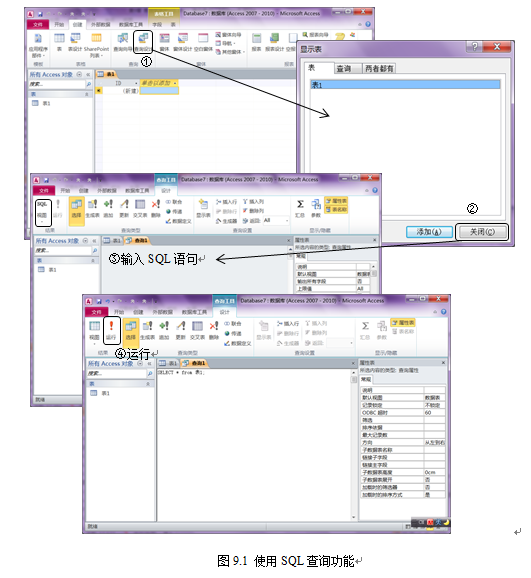 61
9.3.4数据查询中的限制和规定
在SELECT语句具体使用时，还有许多限制和规定，下面分别叙述。
1.  SELECT子句的规定
SELECT子句用于描述查询输出的表格结构，即输出值的列名或表达式。其形式如下：
SELECT [ALL | DISTINCT] <列名或列表达式序列> | *
62
DISTINCT选项保证重复的行将从结果中去除；而ALL选项是默认的，将保证重复的行留在结果中，一般就不必写出。
（1）星号*是对于在FROM子句中命名表的所有列的简写。
（2）列表达式是对于一个单列求聚合值的表达式。
（3）允许表达式中出现包含+、-、*和/以及列名、常数的算式术表达式。
63
例9.12：对基本表教师信息表、选课表、学生信息表、成绩表进行查询。
（1）在基本表成绩表中检索男同学选修的课程的课程代码
SELECT DISTINCT 课程代码
FROM 学生信息表,成绩表
WHERE  学生信息表.学号 = 成绩表.学号 AND 性别 = ‘男’;
由于一门课程可以有许多男同学选修，因此为避免输出重复的课程代码，需在SELECT后面加上DISTINCT。
64
（2）检索每个教师的总工资
SELECT 工号,姓名,基本工资 + 岗位津贴
FROM 教师信息表;
这里“基本工资 + 岗位津贴”不是列名，而是一个表达式。
65
2.  列和基本表的改名操作
有时，一个基本表在SELECT语句中多次出现，即这个表被多次调用。为区别不同的引用，应给每次的引用标上不同的名字。
有时，用户也可以要求输出的列名和基本表的列名不一致，可在SELECT子句用“旧名 AS 新名”形式改名，下例说明了这点。
66
例9.13：在基本表学生信息表中检索每个学生的姓名和出生年月，输出的列名为STUDENT_NAME和BIRTH_DAY。
SELECT 姓名 AS STUDENT_NAME,出生年月 AS BIRTH_DAY
FROM 学生信息表;
在实际应用时，AS字样可省略。
67
3.  集合的并、交、差操作
当两个子查询结果的结构完全一致时，可以让这两个子查询执行并、交、差操作。并、交、差的运算符为UNION、INTERSECT和EXCEPT。
(SELECT 查询语句1)
UNION [ALL]
(SELECT查询语句2)
68
(SELECT 查询语句1)
INTERSECT [ALL]
(SELECT查询语句2)
 
(SELECT 查询语句1)
EXCEPT [ALL]
(SELECT查询语句2)
 
上述操作中不带关键字ALL时，返回结果消除了重复元组；而带ALL时，返回结果中未消除重复元组。
69
4. 条件表达式中的比较操作
条件表达式可以用各种运算符组合而成，常用的比较运算符见表9.1.下面分别介绍。
（1）算术比较操作
条件表达式中可出现算术比较运算符(<、< =、>、> =、=、!=)，也可以用“BETWEEN…AND…”比较运算符限定一个范围。
70
例9.14：在基本表学生信息表中检索1990年到1995年出生的学生姓名，可用下列语句实现：
SELECT 姓名
FROM 学生信息表
WHERE 出生年月 >=’1990-1-1’ AND 出生年月 <= ‘1995-12-31’;
若使用“BETWEEN…AND…”，就更容易理解了
71
SELECT 姓名
FROM 学生信息表
WHERE 出生年月BETWEEN ’1990-1-1’ AND ‘1995-12-31’;
类似的，不在某个范围内可用“NOT BETWEEN…AND…”比较运算符。
72
73
字符串的匹配操作
条件表达式中字符串匹配操作符是“LIKE”。在表达式中可使用两个通配符：
百分号（%）:与零个或多个字符组成的字符串匹配。
下划线（_）:与单个字符匹配。
例9.15：在基本表学生信息表中检索姓名以‘张’打头的学生姓名。
SELECT 姓名
FROM 学生信息表
WHERE 姓名 LIKE ‘张%’;
在需要时，也可使用“NOT LIKE”比较运算符。
74
为了使字符串中包含特殊字符（即%和_），SQL允许定义转义字符。转义字符紧靠特殊字符并放在它前面，表示该特殊字符将被当成普通字符。在LIKE比较中使用ESCAPE保留字来定义转义字符。如果使用反斜线(\)作为转义字符，那么：
LIKE ‘ab\ %cd% ‘ESCAPE’\’  匹配所有以“ab%cd”开头的字符串。
LIKE ‘ab\\cd%‘ESCAPE’\’   匹配所有以“ab\cd”开头的字符串。
SQL允许使用NOT LIKE比较运算符搜寻不匹配项。
SQL还允许在字符上使用多种函数，例如连接（“||”）、提取子串、计算字符串长度、大小写转换操作。
75
（3）空值的比较操作
SQL中允许列值为空，空值用保留字NULL表示。
例9.16：在基本表学生信息表中搜索出生年月为空值的学生姓名。
SELECT 姓名
FROM 学生信息表
WHERE 出生年月 IS NULL;
76
这里“IS NULL”测试列值是否为空。如果要测试非空值，可用短语“IS NOT NULL”。
空值的存在增加了算术操作和比较操作的复杂性。SQL中规定，涉及到+、-、*、/ 的算术表达式中有一个值是空值时，表达式的值也是空值。涉及到空值的比较操作的结果认为是“false”。
在聚合函数中遇到空值，除了COUNT(*)外，都跳过空值而去处理非空值。
77
（4）集合成员资格的比较
SQL提供SELECT语句的嵌套子查询机制。子查询是嵌套在另一个查询中的SELECT语句。
判断元组是否在子查询的结果（即集合）中的操作，称为“集合成员资格比较”。其形式如下：
<元组> [NOT] IN (<集合>)
这里的集合可以是一个SELECT查询语句，或者是元组的集合，但其结构应与前面元组的结构相同。IN操作符表示：如果元组在集合内，那么其逻辑值为true，否则为false。
78
例9.17：在基本表学生信息表和成绩表中检索至少不学PEDU11009.01和COMP11003.02两门课程的学生学号，可用下列形式表示：
SELECT 学号
FROM 学生信息表
WHERE 学号 NOT IN(SELECT 学号 
FROM 成绩表
WHERE 课程代码 IN (‘PEDU11009.01’,’ COMP11003.02’))
上式中子查询表示选修PEDU11009.01和COMP11003.02课程的学生学号。这个查询的否定是表示至少不学PEDU11009.01和COMP11003.02两门课程的学生学号，就是外层查询的形式。
79
（5）集合成员的算数比较
其形式如下
<元组> θ ALL| SOME | ANY (<集合>)
这里要求“元组”与集合中“元组”的结构一致。θ是算数比较运算符，“θ ALL”操作表示左边那个元组与右边集合中每一个元组满足θ运算，“θ SOME”操作表示左边那个元组与右边集合中至少一个元组满足θ运算。ANY和SOME是同义词，早期的SQL标准用ANY，为避免与英语中ANY意思混淆，后来的标准都改为SOME。
这里应该注意，元组比较操作与字符串比较类似。例如(a1,a2) < = (b1,b2)，其意义与a1< b1 OR ( (a1 = b1 ) AND (a2 < = b2))等价。两个元组相等，则要求其对应的列值都相等。
80
例9.18：对基本表教师信息表、选课表、学生信息表、成绩表进行检索。
（1）检索学习课程代码为COMP11003.02课程的学生学号和姓名。
此查询在例9.8中用IN表达。实际上IN可用“=SOME”代替：
SELECT 学号,姓名
FROM 学生信息表
WHERE 学号 = SOME(SELECT 学号
FROM  成绩表
WHERE 课程代码 = ‘COMP11003.02’);
81
（2）检索至少有一门成绩超过学生00006一门成绩的学生学号。
SELECT DISTINCT 学号
FROM 成绩表
WHERE 成绩 >= SOME(SELECT 成绩
FROM 成绩表
WHERE 学号 = ‘00006’);
82
（3）索不学COMP11003.02课程的学生姓名和出生年月。
SELECT 学生姓名,出生年月
FROM 学生信息表
WHERE 学号 <> ALL (SELECT 学号
FROM 成绩表
WHERE 课程代码 = ‘COMP11003.02’);
83
（4）检索平均成绩最高的学生学号
SELECT 学号
FROM 成绩表
GROUP BY 学号
HAVING AVG(成绩) >= ALL (SELECT AVG(成绩)
FROM 成绩表
GROUP BY 学号);
在SQL中，不允许对聚合函数进行复合运算，因此不能写成“SELECT MAX(AVG(成绩))”形式。
84
（6）集合空否的测试
可以用谓词EXISTS来测试一个集合是否为非空，或空。其形式如下：
[NOT] EXISTS (<集合>)
不带NOT的操作，当集合非空时（即至少存在一个元组），其逻辑值为true，否则为false。带NOT的操作，当集合为空时，其值为true，否则为false。
85
（7） 集合中重复元组存在与否的测试
可以用谓词UNIQUE来测试一个集合里是否有重复元组存在。形式如下：
[NOT] UNIQUE (<集合>)
不带NOT的操作，当集合中不存在重复元组时，其逻辑值为true，否则为false。带NOT的操作，当集合中存在重复元组时，其逻辑值为true，否则为false。
86
例9.19：在基本表教师信息表和选课表中检索只开设了一门课程的教师工号和姓名。
SELECT 教师工号,姓名
FROM 教师信息表
WHERE UNIQUE(SELECT 工号
FROM选课表
WHERE选课表.工号 = 教师信息表.工号);
87
9.3.5嵌套查询的改进写法
由于SELECT语句中可以嵌套，使得查询非常复杂，并且难于理解。为降低复杂度，SQL标准提供了两个方法来改进：导出表和临时视图。这两种数据结构只在自身的语句中有效。
88
1. 导出表的使用
SQL2允许在FROM子句中使用子查询。如果在FROM子句中使用了子查询，那么要给子查询的结果起个表名和相应的列名。
89
例9.20：在基本表成绩表中检索平均成绩最高的学生学号。
这个查询在例9.18(4)中使用嵌套的方法书写。现在可以把子查询定义为导出表（命名为RESULT），移到外层查询的FROM子句，得到如下形式：
SELECT 成绩表.学号
FROM 成绩表,(SELECT AVG(成绩)
FROM 成绩表
GROUP BY 学号) AS RESULT(AVG_SCORE)
GROUP BY 成绩表.学号
HAVING AVG(成绩) >= ALL(RESULT. AVG_SCORE);
90
2. WITH子句和临时视图
SQL3允许用户用WITH子句定义一个临时视图（即子查询），置于SELECT语句的开始处。而临时视图本身是用SELECT语句定义的。
91
例9.21：例9.20的SELECT语句还可以改写成使用WITH子句的形式。也就是把子查询定义成临时视图（RESULT），置于SELECT语句的开始处，得到如下形式：
WITH RESULT(AVG_SCORE) AS 
      SELECT AVG(成绩)
      FROM 成绩表
      GROUP BY 学号
SELECT 学号
FROM 成绩表,RESULT
GROUP BY 学号
HAVING AVG(成绩) >= ALL(RESULT. AVG_SCORE);
用FROM子句或WHERE子句中的嵌套子查询，在阅读时有些难懂。把子查询组织成WITH子句可以使查询在逻辑上更加清晰。
92
9.3.6基本表的连接操作
现在的SQL标准可以用较为直接的形式表示各式各样的连接操作（包括自然连接操作），这些操作可在FROM子句中以直接的形式指出。
在书写两个关系的连接操作时，SQL2把连接操作符分成连接类型和连接条件两部分（如表9.2）。连接类型决定了如何处理连接条件中不匹配的元组。连接条件决定了两个关系中哪些元组应该匹配，以及连接结果中出现哪些属性。
93
表9.2  连接类型和连接条件 

                                  下面是与连接操作有关的解释和说明：
94
连接类型分成内连接和外连接两种。内连接是等值连接，外连接又分成左、右、完全外连接三种。连接类型中INNER、OUTER字样可不写。
连接条件分成三种：
（1）NATURAL：表示两个关系执行自然连接操作，即在两个关系的公共属性上作等值连接，运算结果中公共属性只出现一次。
（2）ON等值连接条件：具体列出两个关系在哪些相应属性上做等值连接。
（3）USING（A1,A2,…An）：类似于NATURAL形式，这里A1,A2,…An是两个关系上的公共属性，但可以不是全部公共属性。在连接的结果中，公共属性A1,A2,…An只出现一次。
95
若连接操作是“INNER JOIN”，未提及连接条件，那么这个操作等价于笛卡儿积，SQL2把此操作定义为“CROSS JOIN”操作。
若连接操作是“FULL OUTER JOIN ON false”，这里连接的条件总是false，操作结果要把两个关系的属性全部包括进去。SQL2把此操作定义为“UNION JOIN”操作。
96
例9.22：设有关系R和S（表9.3的(a)和(b)）。表9.3的(c)，(d)，(e)分别表示下面三个连接操作的结果：
E1：R NATURAL LEFT OUTER JOIN S
E2：R LEFT OUTER JOIN S ON R.B = S.B AND R.C = S.C
E3：R LEFT OUTER JOIN S USING (B)
97
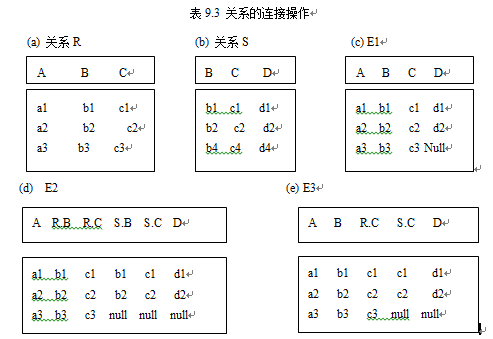 98
9.4 SQL数据更新
SQL的数据更新包括数据插入、删除和修改等三种操作，下面分别介绍。
99
9.4.1数据插入
往SQL基本表中插入数据的语句是INSERT语句。在SQL3中，有以下四种方式：
（1）单元组的插入
INSERT INTO <基本表名> [( <列名序列> )]
VALUES ( <元组值> )
（2）多元组的插入
INSERT INTO <基本表名> [( <列名序列> )]
VALUES ( <元组值> ), ( <元组值> ),…, ( <元组值> )
100
（3）查询结果的插入
INSERT INTO <基本表名> [( <列名序列> )]
< SELECT 查询语句 >
这个语句可把一个SELECT语句的查询结果插到某个基本表中。
101
（4）表的插入
INSERT INTO <基本表名1> [( <列名序列> )]
    TABLE <基本表名2>
这个语句可把基本表2的值插入到基本表1中。
在上述各种插入语句中，如果插入的值在属性个数、顺序与基本表的结构完全一致，那么基本表后的( <列名序列> )可省略，否则必须详细列出。
102
例9.23：下面是往教学数据库的基本表中插入元组的若干例子。
（1）往基本表学生信息表中插入一个元组(‘00001’,’ 秦书琴’,’女’,’ 中文学院’,’ 1991-4-7)
INSERT INTO 学生信息表(学号，姓名，性别，院系，出生年月)
VALUES(‘00001’,’ 秦书琴’,’女’,’ 中文学院’,’ 1991-4-7’);
103
（2） 往基本表成绩表中插入一个选课元组(‘00001’,’ PEDU11009.01’)，此处成绩值为空值，可用下列语句实现：
INSERT INTO 成绩表(学号，课程代码)
VALUES(‘00001’,’ PEDU11009.01’)
104
（3）往成绩表连续插三个元组，可用下列语句实现：
INSERT INTO 成绩表
VALUES(‘00001’,’ PEDU11009.01’, 75),
(‘00002’,’ COMP11003.02’, 90),
(‘00003’,’ ENGL11004.01’, 86);
105
（4）在基本表成绩表中，把平均成绩大于80分的男学生的学号和平均成绩存入另一个已存在的基本表优秀成绩表(学号，平均成绩)中，可用下列语句实现：
INSERT INTO 优秀成绩表(学号，平均成绩)
SELECT 学号,AVG(成绩)
FROM 成绩表
WHERE 学号 IN
(SELECT 学号 FROM 学生信息表 WHERE 性别 = ‘男’)
GROUP BY 学号
HAVING AVG(成绩) > 80;
106
（5） 某一个班级的选课情况已在基本表班级选课表(学号，课程代码)中，把班级选课表的数据插入到成绩表中，可用下列语句：
INSERT INTO 成绩表(学号，课程代码)
TABLE 班级选课表;
107
9.4.2数据删除
SQL的删除操作是指从基本表中删除元组，其句法如下：
DELETE FROM <基本表名>
[WHERE <条件表达式>]
该语句与SELECT查询语句非常类似。删除语句实际上是“SELECT * FROM <基本表名>
108
[WHERE <条件表达式>]”操作和DELETE操作的结合，执行时首先从基本表中找出所有满足条件的元组，然后把他们从基本表中删去。
应该注意，DELETE语句只能从一个基本表中删除元组。如果想从多个基本表中删除元组，则必须为每一个基本表写一条DELETE语句。WHERE子句中的条件可以和SELECT语句的WHERE子句中条件一样复杂，可以嵌套，也可以是来自几个基本表的复合条件。
如果省略WHERE子句，则基本表中所有元组被删除，用户使用起来要慎重，现在大多数系统在此时还要用户再次确认后才执行。
109
例9.24：
（1） 把课程代码为ENGL11004.01的成绩从基本表成绩表中删除，
DELETE FROM 成绩表
WHERE 课程代码 = ‘ENGL11004.01’);
110
（2）把ENGL11004.01课程中小于该课程平均成绩的成绩元组从基本表成绩表中删除。
DELETE FROM 成绩表
WHERE 课程代码 = ENGL11004.01
AND 成绩 < (SELECT AVG(成绩)
FROM 成绩表
WHERE 课程代码=’ ENGL11004.01’);
这里，在WHERE子句中又引用了一次DELETE子句中出现的基本表成绩表，但这两次引用是不相关的。也就是说，删除语句执行时，先执行WHERE子句中子查询，然后再对查找到的元组执行删除操作。这样的删除操作在语义上是不会出问题的。
111
9.4.3数据修改
当需要修改基本表中元组的某些列值时，可以用UPDATE语句实现，其句法如下：
UPDATE <基本表名>
SET<列名> = <值表达式> [,<列名> = <值表达式>…] | ROW=( <元组> )
[WHERE <条件表达式>]
其语义是：修改基本表中满足条件表达式的那些元组中的列值，需修改的列值在SET子句中指出。SET子句中第一种格式是对符合条件元组中的列值进行修改，第二种格式是可对符合条件的元组中每个列值进行修改。
112
例9.25：对基本表成绩表和选课表中的值进行修改。
(1) 把ENGL11004.01课程的课程名称改为DB。
UPDATE选课表
SET 课程名称 = ‘DB’
WHERE 课程代码 = ‘ENGL11004.01’;
113
(2) 把女同学的成绩提高10%。
UPDATE 成绩表
SET 成绩 = 成绩 * 1.1
WHERE 学号 IN(SELECT 学号
FROM 学生信息表
WHERE 性别 = ‘女’);
114
(3) 当ENGL11004.01的课程成绩低于该门课程平均成绩时，将成绩提高5%。
UPDATE 成绩表
SET 成绩 = 成绩 * 1.05
WHERE 课程代码 = ‘ENGL11004.01’ 
AND 成绩 < (SELECT AVG(成绩)
FROM 成绩表
WHERE 课程代码 =  ‘ENGL11004.01’);
此处两次引用成绩表是不相关的。也就是说，内层SELECT语句在初始时做了一次，随后对成绩的修改都以初始平均成绩为依据。
115
(4) 在成绩表中，把课程代码为ENGL11004.01, 学号为00096的元组修改为(‘ENGL11004.01’, ‘00006’,95)：
UPDATE 成绩表
SET ROW=( ‘ENGL11004.01’, ‘00006’,95)
WHERE 课程代码 = ‘ENGL11004.01’ AND学号=’00096’;
116
9.5.1视图的创建和撤销
在SQL中，外模式这级的数据结构的基本单位是视图（view），视图是从若干基本表和（或）其他视图构造出来的表。这种构造方法采用SELECT语句实现。在我们创建一个视图时，只是把其视图的定义存放在数据字典中，而不存储视图对应的数据，在用户使用视图时才去求对应的数据。因此，视图被称为“虚表”，基本表就称为“实表”。
117
1. 视图的创建
创建视图可用“CREATE VIEW”语句实现。其句法如下：
CREATE VIEW <视图名> (<列表序列>)
AS <SELECT查询语句>
118
例9.26：对于教学数据库中四个基本表教师信息表、选课表、学生信息表、成绩表，用户经常要用到学号、姓名、课程名称、成绩等列的数据，那么可用下列语句建立视图：
CREATE VIEW STUDENT_SCORE(学号,姓名,课程名称,成绩)
AS SELECT 学生信息表.学号,姓名,课程名称,成绩
FROM 学生信息表,成绩表, 选课表
WHERE 学生信息表.学号= 成绩表.学号 AND 成绩表.课程代码=选课表.课程代码;
此处，视图中列名、顺序与SELECT子句中的列名、顺序一致，因此视图名STUDENT_SCORE后的列名可省略。
119
2. 视图的撤销
在视图不需要时，可以用“DROP VIEW”语句把其从系统中撤销，其句法如下：
DROP VIEW <视图名>
120
例9.27：撤销STUDENT_SCORE视图，可用下列语句实现：
DROP VIEW STUDENT_SCORE;
121
9.5.2对视图的操作
在视图定义以后，对于视图的查询（SELECT）操作，与基本表一样，没有什么区别。但对于视图中元组的更新操作就不一样了。
由于视图并不像基本表那样实际存在，因此如何将对视图的更新转换成对基本表的更新，是系统应该解决的问题。为简单起见现在一般只对“行列子集视图”才能更新。
122
定义9.1  如果视图是从单个基本表只使用选择、投影操作导出的，并且包含了基本表的主键，那么这样的视图称为“行列子集视图”，并且可以被执行更新操作。允许用户更新的视图在定义时必须加上“WITH CHECK OPTION”短语。
据上述定义可知，定义在多个基本表上的视图，或者使用聚合操作的视图，或者不包含基本表主键的视图都是不允许更新的。
123
例9.28：如果定义了一个有关男学生的视图：
CREATE VIEW S_MALE
AS SELECT 学号,姓名,出生年月
FROM 学生信息表
WHERE 性别=’男’
WITH CHECK OPTION;
124
由于这个视图是从单个关系只使用选择和投影导出的，并且包含主键学号，因此是行列子集视图，是可更新的。此时，定义中又加上“WITH CHECK OPTION”短语，就能允许用户对视图进行插入、删除和修改操作。譬如，执行插入操作：
INSERT INTO S_MALE
VALUES(‘00001’,’ 秦书琴’,’1991-4-7’);
系统自动会把它转变成下列语句：
INSERT INTO S_MALE
VALUES(‘00001’,’ 秦书琴’,’1991-4-7’,’男’);
125
9.6 嵌入式SQL
SQL是一种强有力的说明性查询语言。实现同样的查询用SQL书写比单纯用通用编程语言（如C）编码要简单得多。然而，使用通用编程语言访问数据库仍是必要的。SQL不能提供屏幕控制、菜单管理、图像管理、报表生成等动作。而这些功能要靠C、COBOL、PASCAL、Java、PL/I、FORTRAN等语言实现。这些语言称为主语言。在主语言中使用的SQL结构称为嵌入式SQL。
126
9.6.1嵌入式SQL的实现方式
SQL语言有两种使用方式：一种是在终端交互方式下使用，称为交互式SQL；另一种是嵌入在主语言的程序中使用，称为嵌入式SQL。
嵌入式SQL的实现，有两种处理方式：一种是扩充主语言的编译程序，使之能处理SQL语句；另一种是采用预处理方式。目前多数系统采用后一种方式。
127
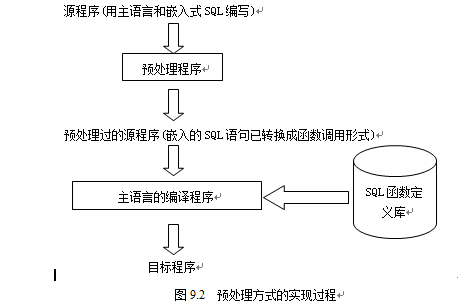 128
预处理方式是先用预处理程序对源程序进行扫描，识别出SQL语句，并处理成主语言的函数调用形式；然后再用主语言的编译程序编译成目标程序。通常DBMS制造商提供一个SQL函数定义库，共编译时使用。源程序的预处理和编译的具体过程如图9.2所示。
存储设备上的数据库是用SQL语句存放的，数据库和主语言程序间信息的传递是通过共享变量实现的。这些共享变量要用SQL的DECLARE语句说明，随后SQL语句就可引用这些变量。共享变量也就成了SQL和主语言的接口。
129
SQL2规定，SQL_STATE是一个特殊的共享变量，起着解释SQL语句执行状况的作用，它是一个由5个字符组成的字符数组。当一个SQL语句执行成功时，系统自动给，SQL_STATE附上全零值（即“00000”），表示未发生错误；否则其值为非全零，表示执行SQL语句时发生的各种错误情况。譬如“02000”用来表示未找到元组。在执行一个SQL语句后，程序可根据SQL_STATE的值转向不同的分支，以控制程序的流向。
130
9.6.2嵌入式SQL的使用规定
在主语言的程序中使用SQL语句有以下规定：
1. 在程序中要区分SQL语句与主语言语句
所有SQL语句前必须加上前缀标识“EXEC SQL”，并以“END_EXEC”作为语句结束标志。嵌入的SQL语句的格式如下：
EXEC SQL <SQL语句> END_EXEC
结束标志在不同的主语言中是不同的，在C和PASCAL语言程序中规定结束标志不用END_EXEC，而使用分号“;”。
131
2.允许嵌入的SQL语句引用主语言的程序变量（称为共享变量）
允许嵌入的SQL语句引用主语句的程序变量。但有两条规定：
（1）引用时，这些变量前必须加冒号“：”作为前缀标识，以示与数据库中变量(如属性名)有区别。
（2）这些变量要用SQL的DECLARE语句说明。例如，在C语言程序中可用下列形式说明共享变量：
132
EXEC SQL BEGIN DECLARE SECTION;
char sno[5],name[9];
char SQL_STATE[6];
EXEC SQL END DECLARE SECTION;
上面四行语句组成一个说明节，第二行和第三行说明了三个共享变量。其中，共享变量SQL_STATE的长度为6，而不是5，这是由于C语言中规定变量值在作字符串使用时应有结束符”\0”引起的。
133
9.6.3SQL的集合处理方式与主语言单记录处理方式之间的协调
由于SQL语句处理的是记录集合，而主语言语句一次只能处理一个记录，因此需要用游标（cursor）机制，把集合操作转换成单记录处理方式。与游标有关的SQL语句有下列四个：
134
（1）游标定义语句（DECLARE）。游标是与某一查询结果相联系的符号名，游标用SQL的DECLARE语句定义，句法如下：
EXEC SQL BEGIN DECLARE <游标名> CURSOR FOR
<SELECT 语句>
END_EXEC
游标定义语句是一个说明语句，定义中的SELECT语句并不立即执行。
135
（2）游标打开语句（OPEN）。该语句执行游标定义中的SELECT语句，同时游标处于活动状态。游标是一个指针，此时指向查询结果的第一行之前。OPEN语句句法如下：
EXEC SQL OPEN <游标名> END_EXEC
136
（3）游标推进语句（FETCH）。此时游标推进一行，并把游标指向的行（称为当前行）中的值取出，送到共享变量。其句法如下：
EXEC SQL FETCH FROM <游标名> INTO <变量表> END_EXEC
变量表是由用逗号分开的共享变量组成。FETCH语句常置于主语言程序的循环结构中，并借助主语言的处理语句逐一处理查询结果中的一个个元组。
137
（4）游标关系语句（CLOSE）。关闭游标，使它不再和查询结果相联系。关闭了的游标，可以再次打开，与新的查询结果相联系。该语句句法如下：
EXEC SQL CLOSE <游标名> END_EXEC
在游标处于活动状态时，可以修改和删除游标指向的元组。
138
9.6.4嵌入式SQL的使用技术
SQL DDL语句，只要加上前缀标识“EXEC SQL”和结束标志“END_EXEC”，就能嵌入在主语言程序中使用。SQL DML语句在嵌入使用时，要注意是否使用了游标机制。下面就是否使用游标分别介绍SQL DML的嵌入使用技术。
139
1. 不涉及游标的SQL DML语句
由于INSERT、DELETE和UPDATE语句不返回数据结果，只是对数据库进行操作，因此只要加上前缀标识“EXEC SQL”和结束标志“END_EXEC”，就能嵌入在主语言程序中使用。对于SELECT语句，如果已知查询结果肯定是单元组时，在加上前缀和结束标志后，也可直接嵌入在主程序中使用，此时应在SELECT语句中再增加一个INTO子句，指出找到的值应送到相应的共享变量中去。
140
例9.29：给出在C程序中不涉及游标的嵌入式SQL DML语句的使用例子。
（1）在基本表学生信息表中，根据共享变量givensno的值检索学生的姓名、出生年月和性别。
EXEC SQL SELECT 姓名,出生年月,性别
INTO :sn,:sa,:ss
FROM 学生信息表
WHERE 学号 = :givensno;
此处sn,sa,ss,givensno都是共享变量，在使用时加上“:”作为前缀标识，以示与数据库中变量有区别。程序已预先给givensno赋值，而SELECT查询结果（单元组）将送到变量sn,sa,ss中。
141
（2）在基本表学生信息表中插入一个新学生，诸属性值已在相应的共享变量中：
EXEC SQL INSERT INTO 学生信息表(学号,姓名,出生年月)
VALUES(:givensno,:sn,:sa);
这里学生的性别未给出值，将自动置为空值。
142
（3）从基本表学生信息表中删除一个学生的各个成绩，这个学生的姓名在共享变量sn中给出；
EXEC SQL DELETE FROM 成绩表
WHERE 学号 = (SELECT 学号
FROM学生信息表
WHERE 姓名 = :sn);
143
（4）把课程代码为ENGL11004.01的成绩增加某个值（该值在共享变量raise中给出）：
EXEC SQL UPDATE 成绩表
SET SCORE = SCORE + :raise
WHERE 课程代码 = ‘ENGL11004.01’;
144
2. 涉及游标的SQL DML语句
（1）SELECT语句的使用方式
当SELECT语句查询结果是多个元组时，此时主语言程序无法使用，一定要用游标机制把多个元组一次一个地传送给主语言程序处理。
具体过程如下：
先用游标定义语句定义一个游标与某个SELECT语句对应。
145
游标先用OPEN语句打开后，处于活动状态，此时游标指向查询结果第一个元组之前。
每执行一次FETCH语句，游标指向下一个元组，并把其值送到共享变量，供程序处理。如此重复，直至所有查询结果处理完毕。
最后用CLOSE语句关闭游标。关闭的游标可以被重新打开，与新的查询结果相联系，但在没有被打开前，不能使用。
146
例9.30：在基本表成绩表中检索某学生（学号由共享变量givensno给出）的学习成绩信息(学号，课程代码，成绩)，下面是该查询的一个C函数：
#define NO_MORE_TUPLES  !(strcmp(SQLSTATE,”02000”))
void sel(   )
{ EXEC SQL BEGIN DECLARE SECTION;
char sno[5],cno[20],givensno[5];
int g;
char SQLSTATE[6];
EXEC SQL END DECLARE SECTION;
scanf(“%s”,givensno);
EXEC SQL DECLARE scx CURSOR FOR
147
SELECT 学号,课程代码,成绩
FROM 成绩表
WHERE 学号 = :givensno;
EXEC SQL OPEN scx;
while(1)
{
EXEC SQL FETCH FROM scx
INTO :sno,:cno,:g;
if(NO_MORE_TUPLES) break;
printf(“%s,%s,%d\ n”,sno,cno,g);}
EXEC SQL CLOSE scx;
}
这里使用了C语言中的宏定义NO_MORE_TUPLES，表示找不到元组时，其值为1。
148
（2）对游标指向元组的修改或删除操作
在游标处于活动状态时，可以修改或删除游标指向的元组。
149
例9.31：在例子9.30中，如果对找到的成绩作如下处理：删除不及格的成绩，60~69分的成绩修改为70分，再显示该学生的成绩信息，那么例中的“while(1) { …… }”语句应改写为下列形式：
while(1)
{ EXEC SQL FETCH FROM scx
INTO :sno,:cno,:g;
if(NO_MORE_TUPLES) break;
150
if(g<60)
EXEC SQL DELETE FROM 成绩表
WHERE CURRENT OF scx;
else
{if(g<70)
{EXEC SQL UPDATE 成绩表
SET SCORE = 70
WHERE CURRENT OF scx;
g = 70;
}
printf(“%s,%s,%d\ n”,sno,cno,g);}
}
151